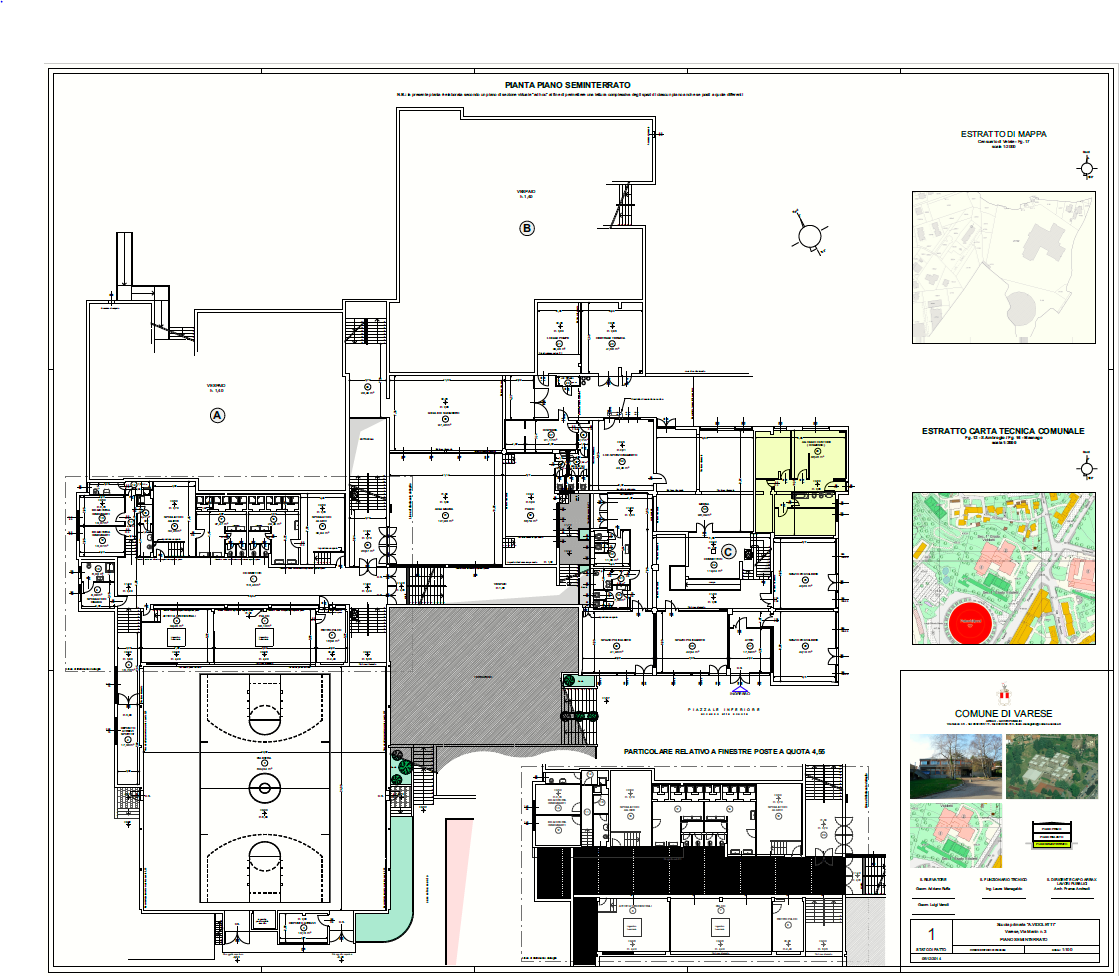 mensa
mensa
mensa
mensa
mensa